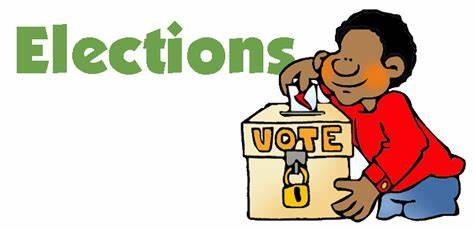 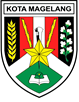 ASN KOTA MAGELANG MENYONGSONG PEMILU 2024
NETRALITAS ASN
“Penyelenggaraan kebijakan dan manajemen ASN berdasarkan pada asas netralitas”
(Pasal 2 Huruf f UU Nomor 5 Tahun 2014)
PENGERTIAN :
Yang dimaksud dengan Asas Netralitas adalah bahwa setiap pegawai ASN tidak berpihak dari segala bentuk pengaruh manapun dan tidak memihak kepada kepentingan siapapun.
(Penjelasan Pasal 2  Huruf f UU Nomor 5 Tahun 2014)
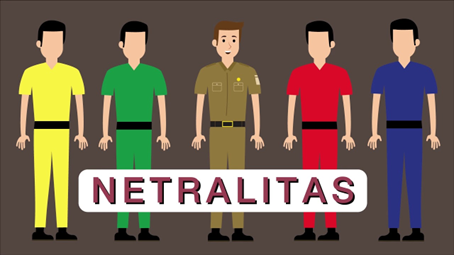 Asas Netralitas ASN
Setiap Pegawai ASN tidak berpihak dari segala bentuk pengaruh manapun dan tidak memihak kepada kepentingan siapapun
Bebas Konflik
Kepentingan
Tidak Memihak
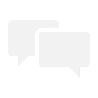 Bebas 
Intervensi
Objektif
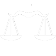 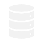 Adil
Bebas Pengaruh
NETRALITAS ASN SEBAGAI AMANAT UU ASN
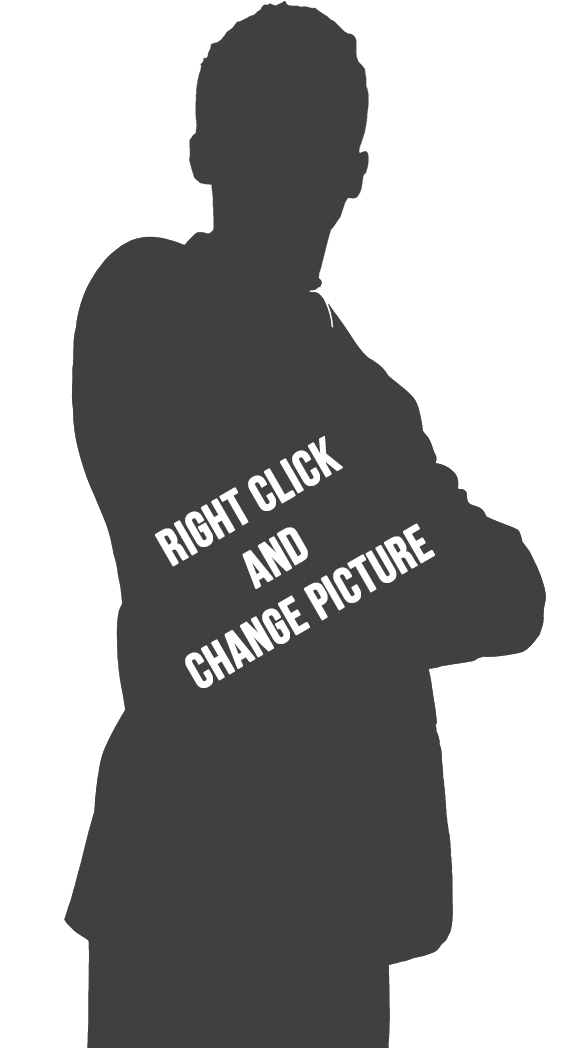 ASN MERUPAKAN PILAR PENYELENGGARAAN PEMERINTAHAN
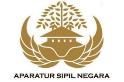 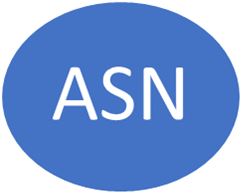 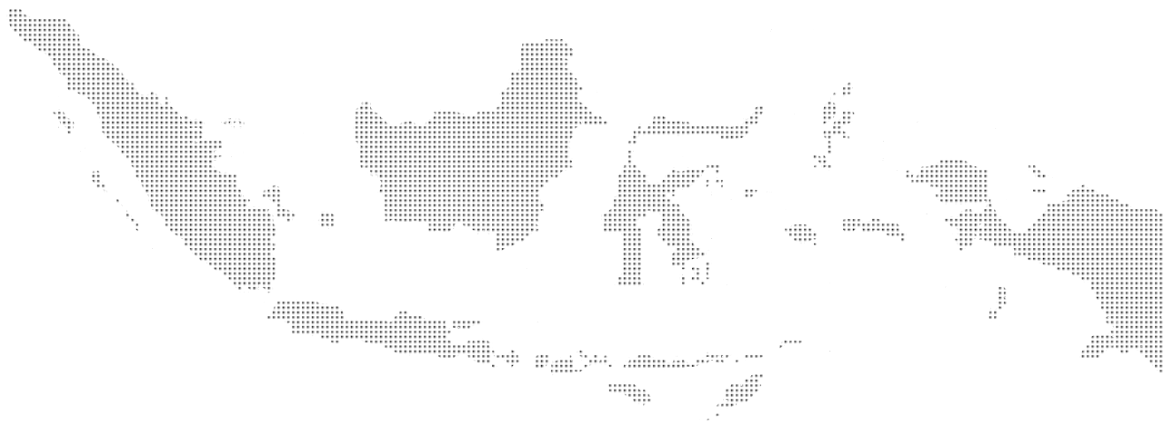 UU 5 Th 2014Aparatur Sipil 
Negara (ASN)
PNS : 2.673
P3K :     158
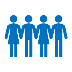 2.831 ORANG
Mampu menyelenggarakan Pelayanan publik bagi masyarakat
berperan sebagai unsur perekat persatuan dan kesatuan bangsa
Integritas
Profesional
Netral dan bebas intervensi politik
Bersih dari KKN
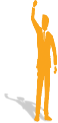 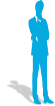 Salah satu asas penyelenggaraan kebijakan dan manajemen ASN adalah “netralitas”. Asas netralitas ini berarti bahwa setiap pegawai ASN tidak berpihak dari segala bentuk pengaruh manapun dan tidak memihak kepada kepentingan siapapun.
REGULASI NETRALITAS
UU 5 TAHUN 2014
APARATUR SIPIL NEGARA
Nilai dasar ASN meliputi menjalankan tugas secara profesional dan tidak memihak dan menciptakan lingkungan kerja yang non diskriminatif. Kode etik dan kode perilaku mengatur agar ASN melaksanakan tugasnya sesuai ketentuan per-UU, sesuai perintah atasan atau pejabat yang berwenang, sejauh tidak bertentangan  dengan aturan perundangan dan etika pemeritntahan. Menjaga tidak terjadi konflik kepentingan dan melaksanakan ketentuan  disiplin ASN
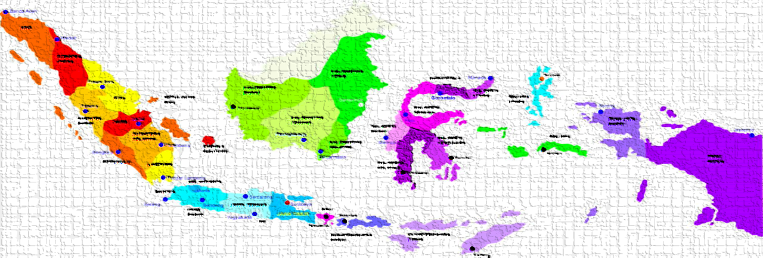 PP 42 TAHUN 2004
Pembinaan Jiwa Korps 
dan Kode Etik PNS
01
Pasal 11 huruf c
Dalam hal etika terhadap diri sendiri PNS wajib menghindari konflik kepentingan pribadi, kelompok ataupun golongan. Maka PNS dilarang melakukan perbuatan yang mengarah pada keberpihakan salah satu calon atau perbuatan yang mengindikasikan terlibat dalam politik praktis/berafiliasi dengan partai politik
PP No. 37 TAHUN 2004
LARANGAN PNS MENJADI ANGGOTA PARPOL
02
PNS dilarang menjadi anggota dan/atau pengurus Parpol
PNS yang akan menjadi anggota dan/atau pengurus Parpol Wajib mengundurkan diri
PP 94 TAHUN 2021
Disiplin PNS

Pasal 5 huruf n angka 1 – 7 :
PNS dilarang memberikan dukungan kepada calon Presiden/Wakil Presiden, calon Kepala Daerah/Wakil Kepala Daeraj, calon anggota DPR, calon anggota DPD, atau calon anggota DPRD, dengan cara : ikut kampanye, menjadi peserta kampanye dg menggunakan atribut partai atau atribut PNS, sebagai peserta kampanye dg mengerahkan PNS lain, sebagai peserta kampanye dg menggunakan fasilitas negara, membuat kepts dan/atau Tindakan yg menguntungkan atau merugikan salah satu pasangan calon sebelum, selama dan sesudah masa kampanye, keberpihakan tdh pasangan calon sebelum, selama dan sesudah masa kapamnye, memberikan surat dukungan serta FC KTP atau surat keterangan tanda penduduk
PP No. 11  TAHUN 2017
MANAJEMEN ASN
PNS dilarang menjadi anggota dan/atau pengurus Parpol
03
04
SURAT KEPUTUSAN BERSAMA
MenPANRB, Mendagri, Kepala BKN, KASN, dan Baswaslu
Nomor : 2 Th 2022, No. 800-5474 Th 2022, No. 246 Tahun 2022,  No. 30 Tahun 2022, No. 1447.1/PM/01/K.1/09/2022  tentang Pedoman Pembinaan dan Pengawasan Netralitas Pegawai ASN dalam Penyelenggaraan Pemilu Tahun 2024
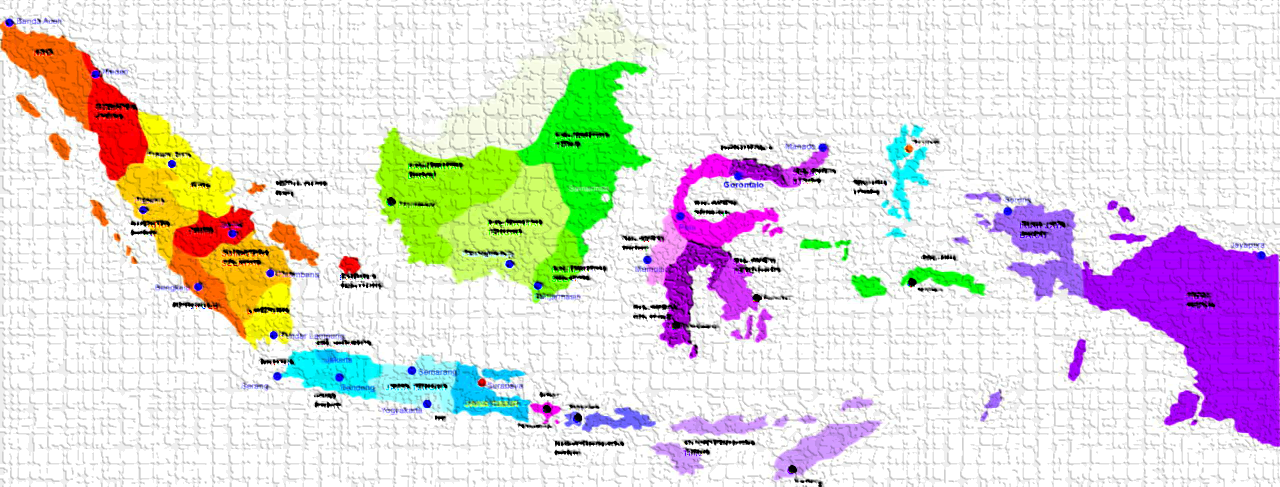 05
SKB ini dimaksudkan untuk:
Membangun sinergitas dan efektifitas dlm pembinaan dan pengawasan netralitas pegawai ASN
Mendorong kepastian hukum thd penanganan pelanggaran asas netralitas pegawai ASN
Tujuan :
Terwujudnya pegawai ASN yang netral dan professional
Terselenggaraanya Pemilu dan Pemilihan yang berkualitas
PP Nomor 94 Tahun 2021 tentang DISIPLIN PEGAWAI NEGERI SIPIL
Pasal 4 Huruf c, PNS wajib : mengutamakan kepentingan negara daripada kepentingan sendiri, seseorang, dan/atau golongan
Pasal 5 Huruf n Dinyatakan bahwa setiap PNS dilarang: memberikan dukungan kepada calon Presiden/Wakil Presiden, DPR, DPD atau DPRD dengan cara:
ikut kampanye;
menjadi peserta kampanye dengan menggunakan atribut partai atau atribut PNS;
sebagai peserta kampanye dengan mengerahkan PNS lain;
sebagai peserta kampanye dengan menggunakan fasilitas negara.
Membuat keputusan dan/atau Tindakan yang menguntungkan atau merugikan salah satu pasangan calon sebelum, selama, dan sesudah masa kampanye
Mengadakan kegiatan yang mengarah kepada keberpihakan thd pasangan calon yang menjadi peserta pemilu sebelum, selama dan sesudah masa kampanye meliputi pertemuan, ajakan, himbauan, seruan atau pemberian barang kepada PNS dalam lingkungan unit kerjanya, anggota keluarga dan masyarakat;
Memberikan surat dukungan disertai fotokopi KTP atau surat keterangan tanda penduduk.
PERMASALAHAN  NETRALITAS ASN
KEBERPIHAKAN DAN KONFLIKS KEPENTINGAN DI LINGKUNGAN BIROKRASI
KEDUDUKAN ASN SANGAT STRATEGIS, SEHINGGA MENJADI DAYA TARIK TERSENDIRI BAGI PARA PARPOL ATAU PESERTA PEMILU
MOBILISASI BIROKRASI
INTERVENSI POLITIK DALAM PENGISIAN JABATAN (MUTASI, DEMOSI DAN PROMOSI)
SANKSI YANG KURANG TEGAS TERHADAP PELANGGARAN NETRALITAS
LANGKAH PENCEGAHAN
SOSIALISASI ASAS NETRALITAS MELALUI BERBAGAI KEGIATAN DAN BERAGAM MEDIA (SURAT EDARAN, dll)
MENGUPAYAKAN TERCIPTANYA IKLIM YANG KONDUSIF
OPTIMALISASI PENGAWASAN  TERHADAP ASN DALAM SEMUA JENJANG (INTERNAL DAN EKSTERNAL)
OPTIMALISASI KANAL ADUAN MASYARAKAT : MONGGO LAPOR
MENINDAKLANJUTI DUGAAN PELANGGARAN ASAS NETRALITAS ATAU MENGENAKAN SANKSI HUKUM THD ASN YANG MELANGGARAN ASAS NETRALITAS SESUAI PER-UU
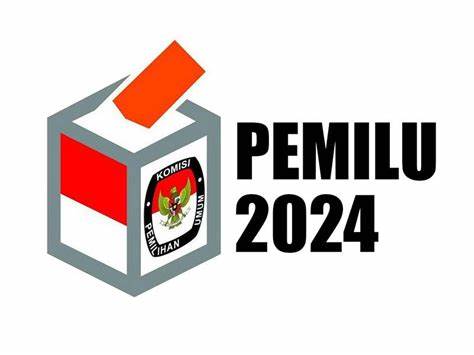 NETRALITAS ASN YES! BERPIHAK NO!
ASN YANG INTEGRITAS, PROFESIONAL, NETRAL, BERSIH, MELAYANI DAN JADI PEREKAT  NKRI
ASN KOTA MAGELANG SIAP MENSUKSESKAN PEMILU 2024